Figure 1. Steps used to determine PSTHs, SDFs and to locate the center and the borders of the RFs in a quantitative ...
Cereb Cortex, Volume 24, Issue 1, January 2014, Pages 1–16, https://doi.org/10.1093/cercor/bhs208
The content of this slide may be subject to copyright: please see the slide notes for details.
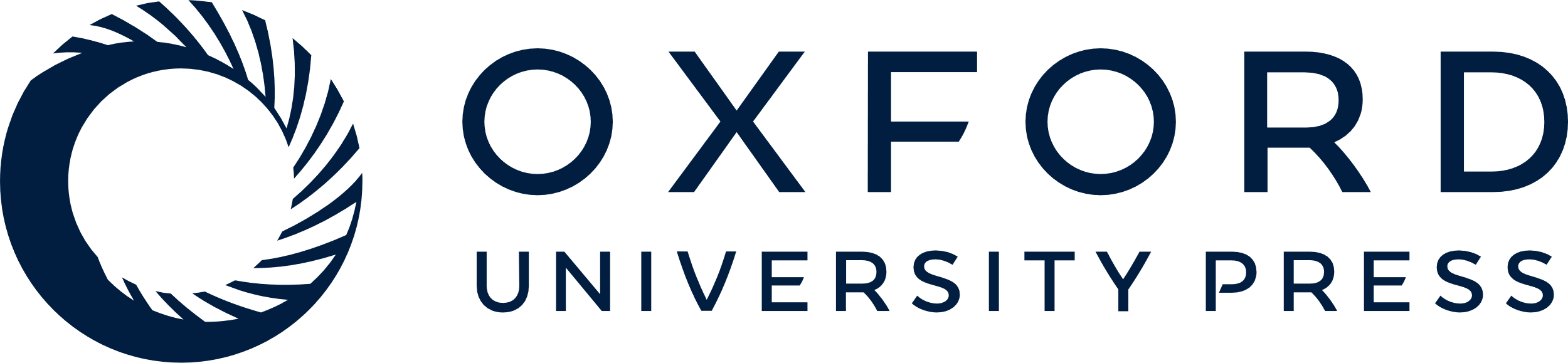 [Speaker Notes: Figure 1. Steps used to determine PSTHs, SDFs and to locate the center and the borders of the RFs in a quantitative intersection map. (A) PSTHs; (B) time SDFs—60 ms delay; (C) space SDFs (in spatial coordinates: Mirrored along the vertical axis); (D) mean SSDF for each axis of movement; (E) quantitative intersection map based on 12 tested directions (for details, see text).


Unless provided in the caption above, the following copyright applies to the content of this slide: © The Author 2012. Published by Oxford University Press. This is an Open Access article distributed under the terms of the Creative Commons Attribution Non-Commercial License (http://creativecommons.org/licenses/by-nc/3.0), which permits unrestricted non-commercial use, distribution, and reproduction in any medium, provided the original work is properly cited.]